IAOPA World Assembly Queenstown NZ., March 2018
Remotely Piloted Aircraft in Manned Airspace
RPA  and  UAV
Definitions
RPA – Remotely Piloted Aircraft – Type Certified, with C of A,  for Commercial international IFR traffic in controlled airspace airport to airport.
UAV – Unmanned Aerial Vehicle – Small, uncertified, meant for domestic low level operations. Originally line of sight. Then beyond LOS. Now all heights and international. Suddenly the demand was to operate in the lower 500’ AGL. Now at all levels.
History
IAOPA has participated 11 + years from the outset to help develop meaningful regulations. IAOPA always supported safe and responsible development.

IAOPA’s stance toward UAVs has not changed from the outset.

It was accepted from the outset that the newcomers would have to INTEGRATE, not be ASSIMILATED
IAOPA Cornerstones - unchanged from the first day
NO new equipage requirement for GA aircraft.

2) Responsibility for DAA capability to be totally that of the remotely piloted vehicle.

3) NO new segregated airspace limiting GA operations.

4) NO NOTAM’d airspace when drones operate.
Challenges to this Assembly : decisions to make
Is Freedom a Right or a Privilege?

 Is access to the sky a Right or an acquired Privilege?

 Should operators be able to buy exclusive use to an airspace?

 Will GA have to pay for rulemaking, oversight, investigations?

 Will UAV accidents be attributed to GA safety performance?
Challenges/Decisions
How are accidents to be tracked? Who keeps statistics? Who Pays?

Can the ATC system tolerate separate management systems?

Who carries out enforcement? Federal? State? Municipal?

The drone industry touts technical ‘solutions’ throughout discussions. 
   These are as yet unproven and likely not cyber-secure. 
   Are these solutions acceptably safe yet in mixed traffic?
Our Take-Away Challenges
How will the coming of drones influence our membership numbers?
 Do we embrace or reject their coming into shared airspace?
 Is IAOPA’s stance regarding drones appropriate/useful?
 How can we keep the economic argument from always superseding a   life-style argument?
 How could your AOPA help regulators to make the right airspace use decisions?  We need data on our usage.
 Decisions are data driven. What data can/should we be gathering on Drones?  59% of fatal accidents over 5700 kg do not get a final report.
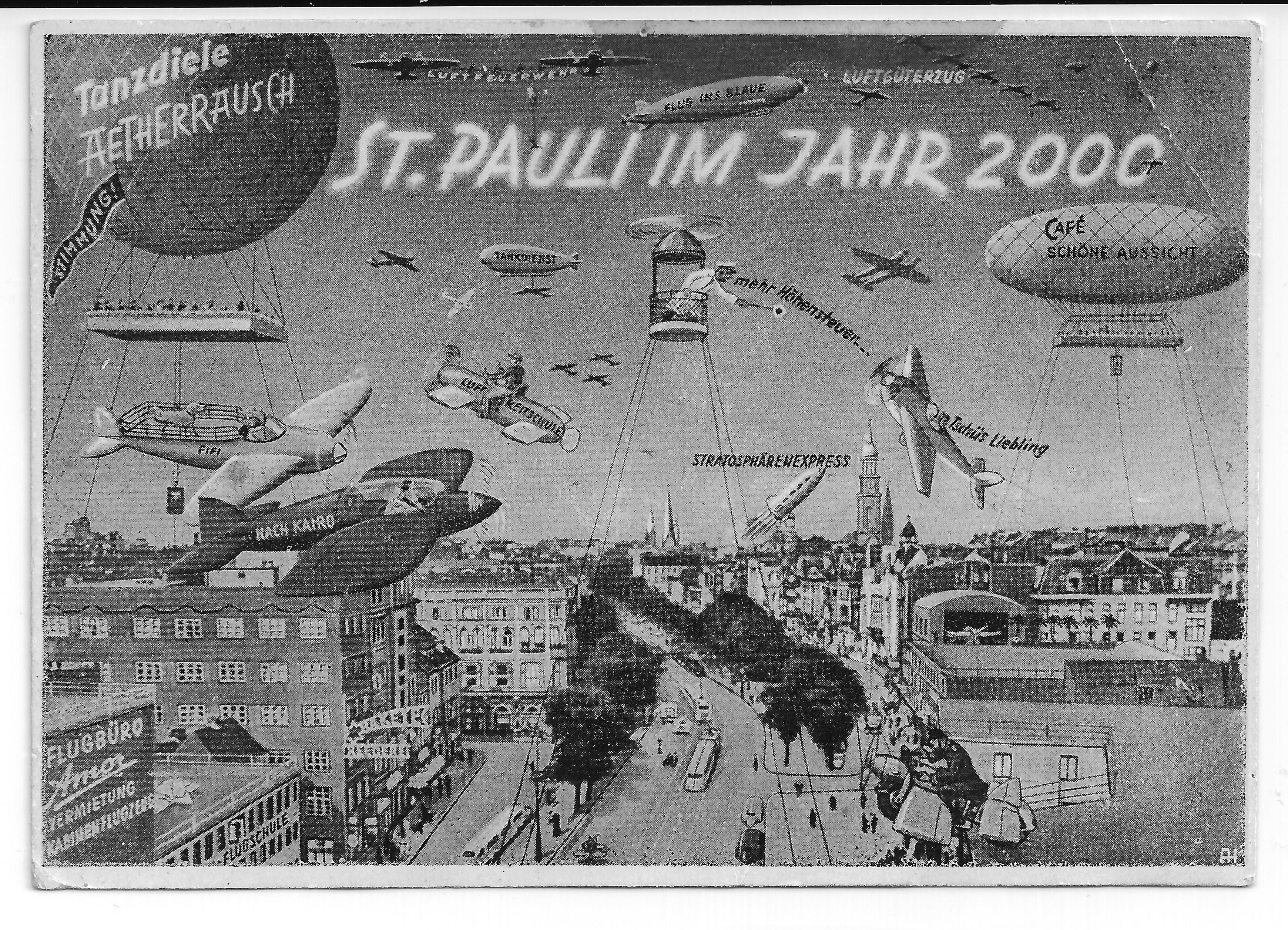